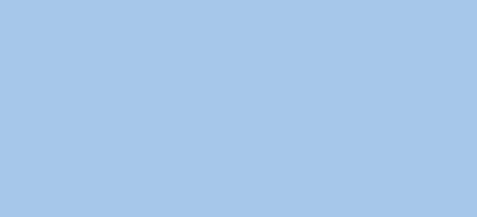 Unit 12
A SMART BABY!
Lesson 6 – Skills Time! – Period 2
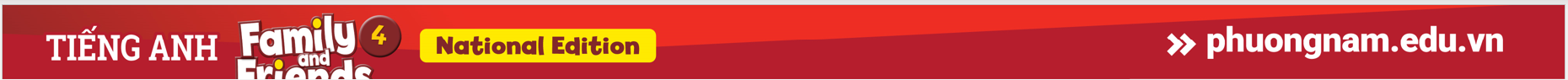 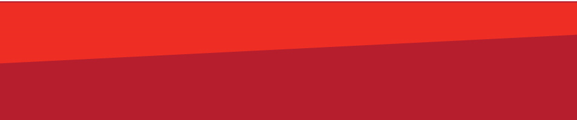 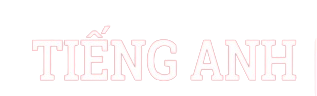 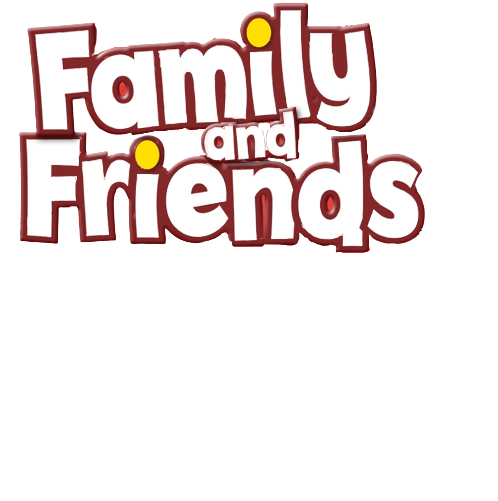 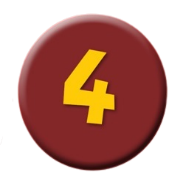 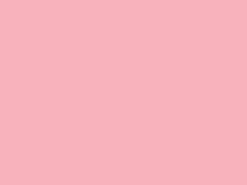 HELLO SONG
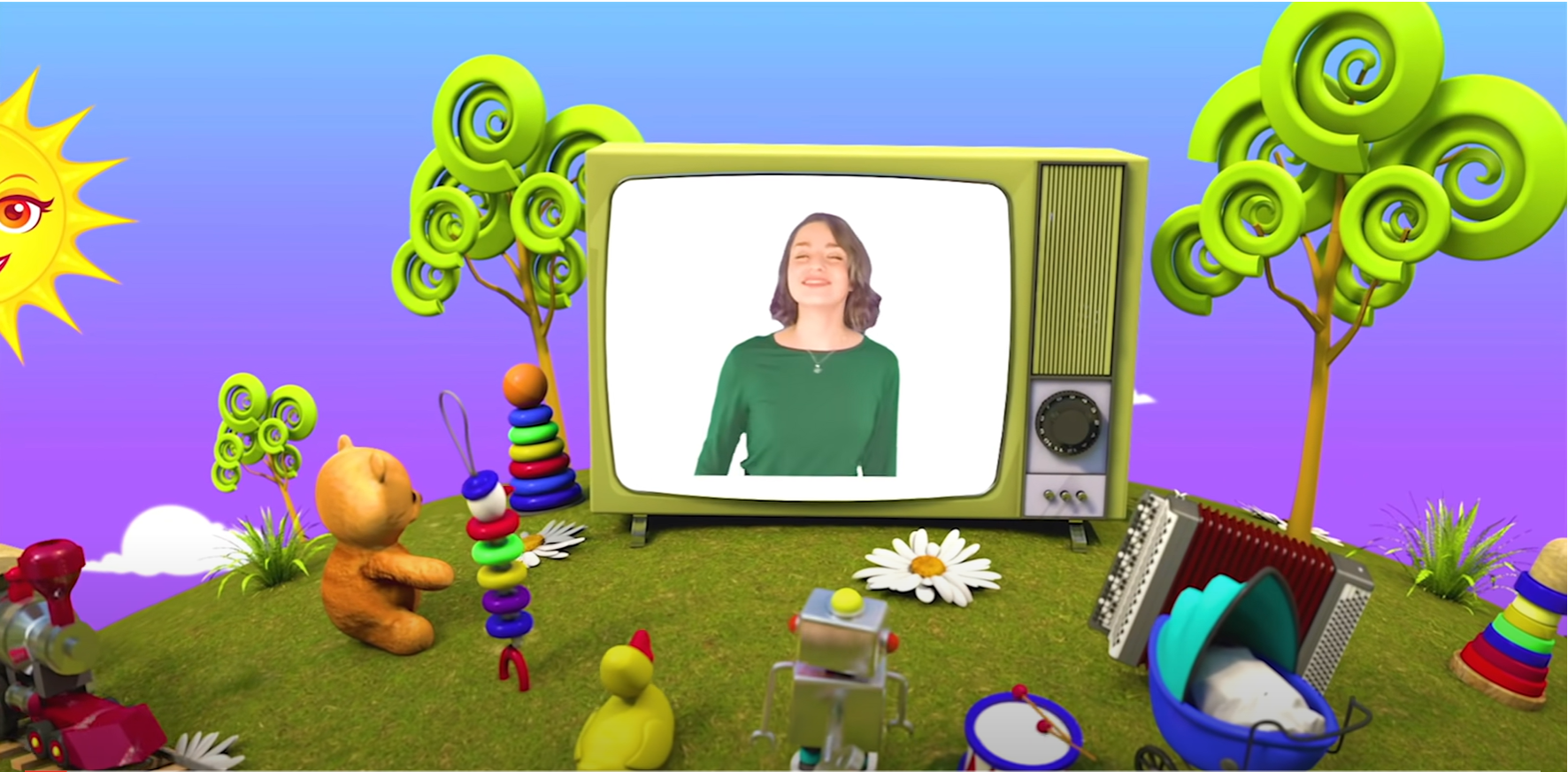 [Speaker Notes: https://www.youtube.com/watch?v=pqDEwPi7vxg]
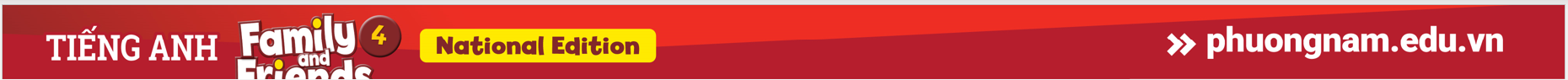 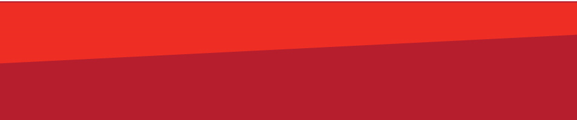 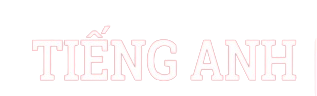 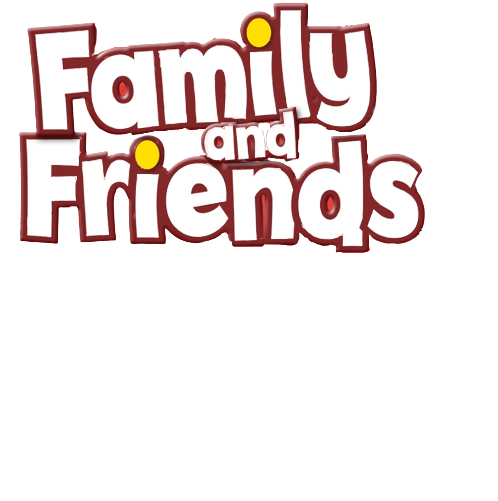 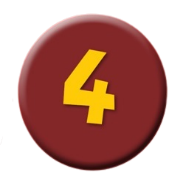 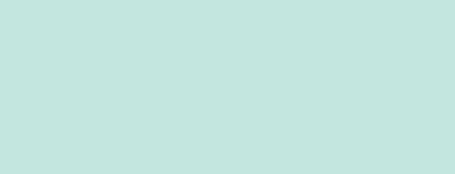 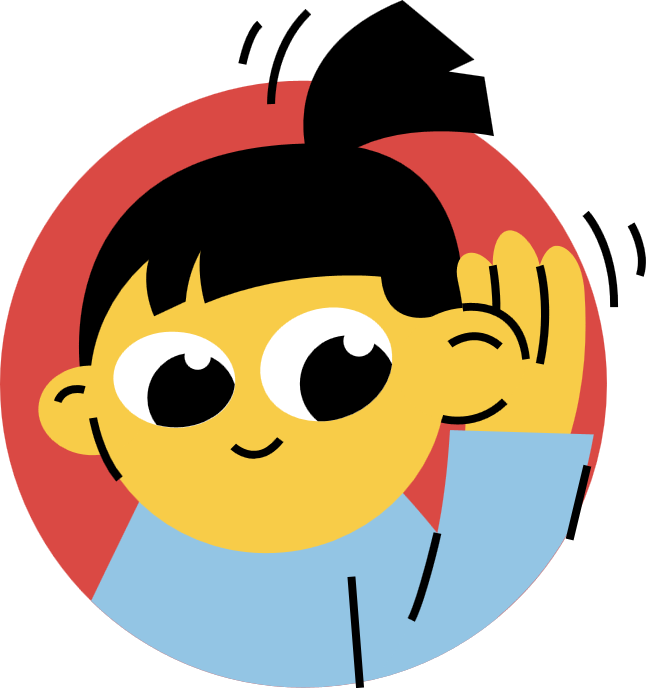 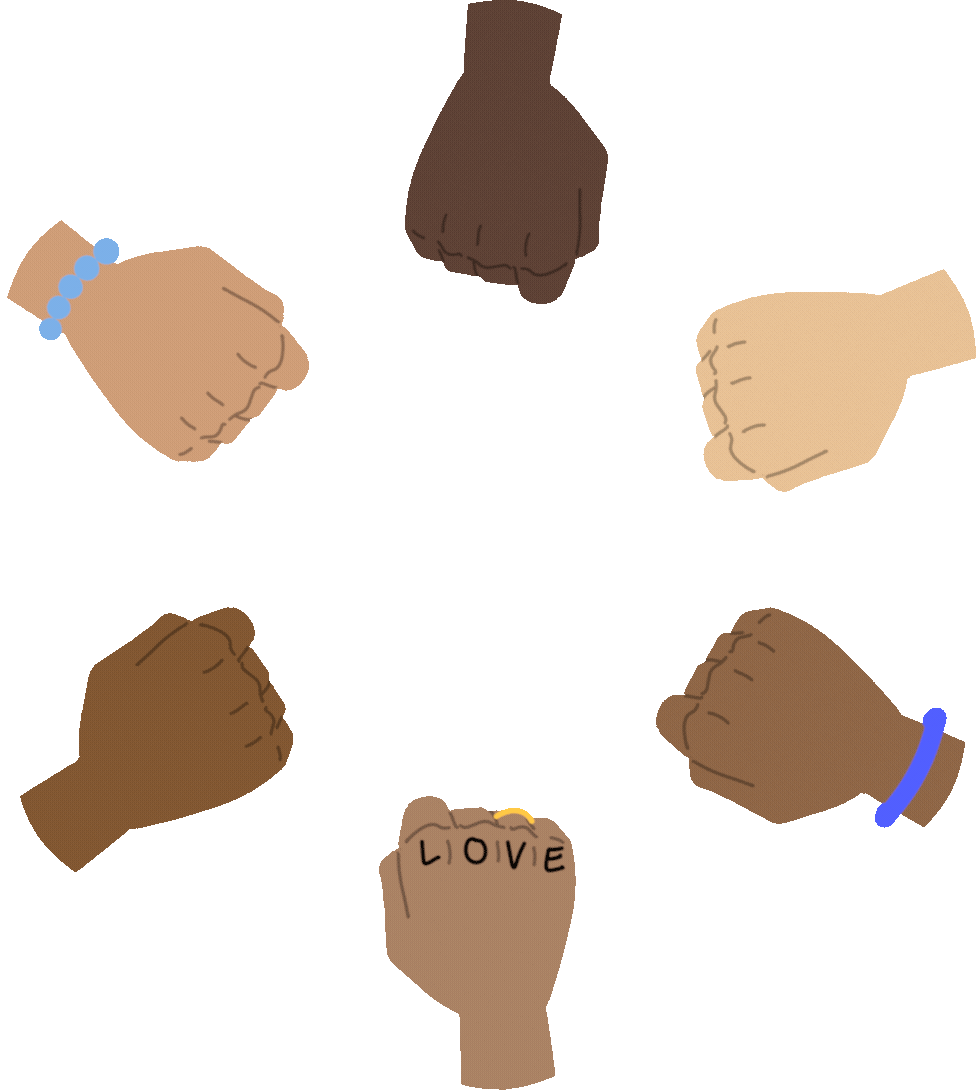 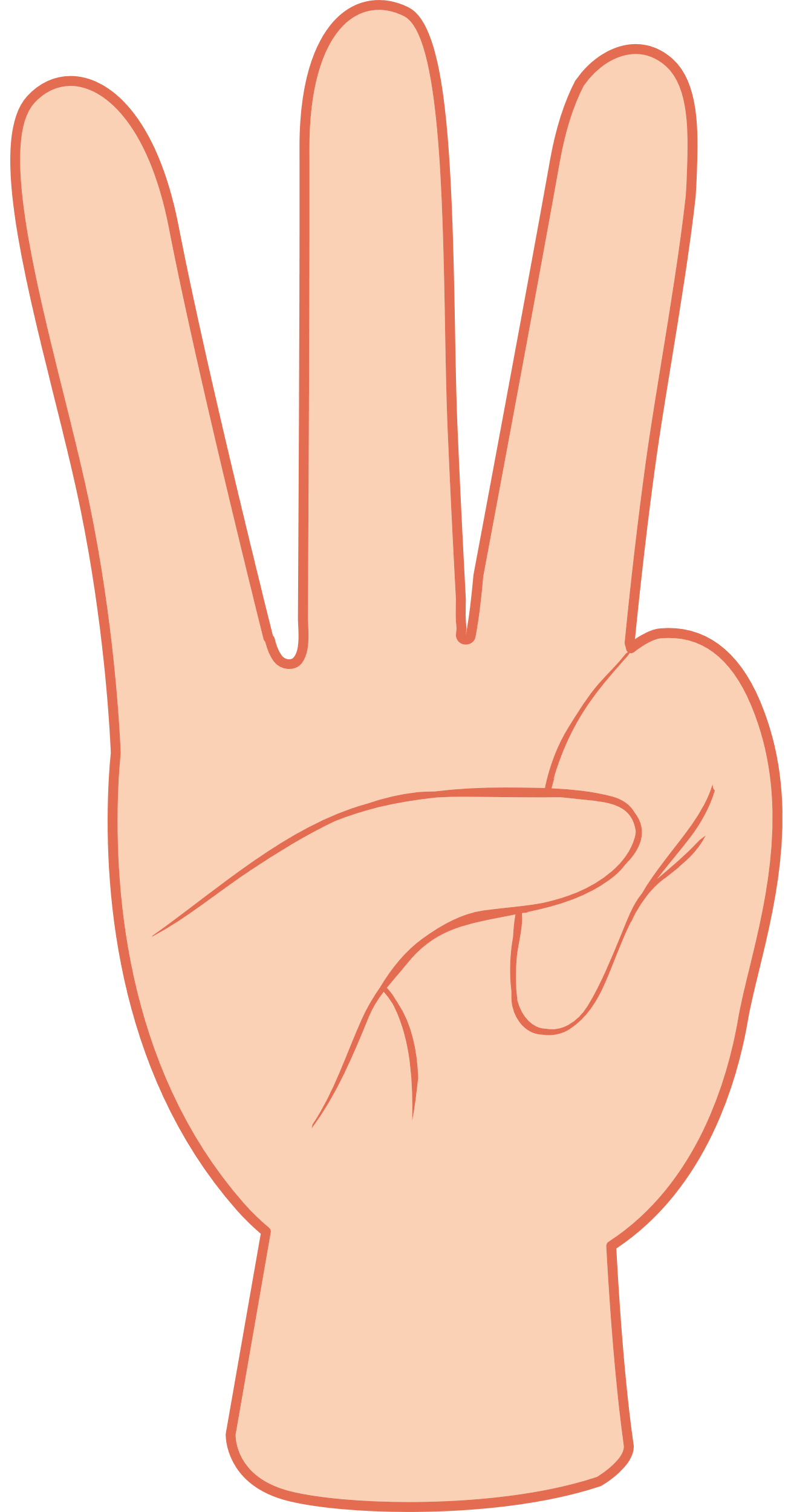 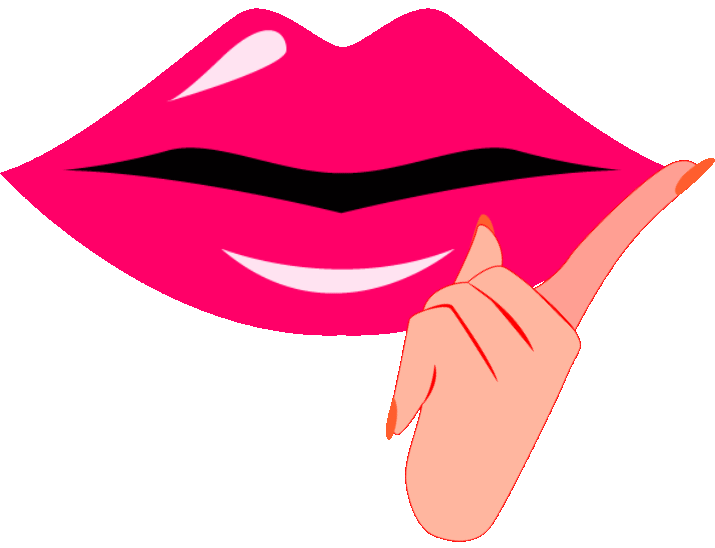 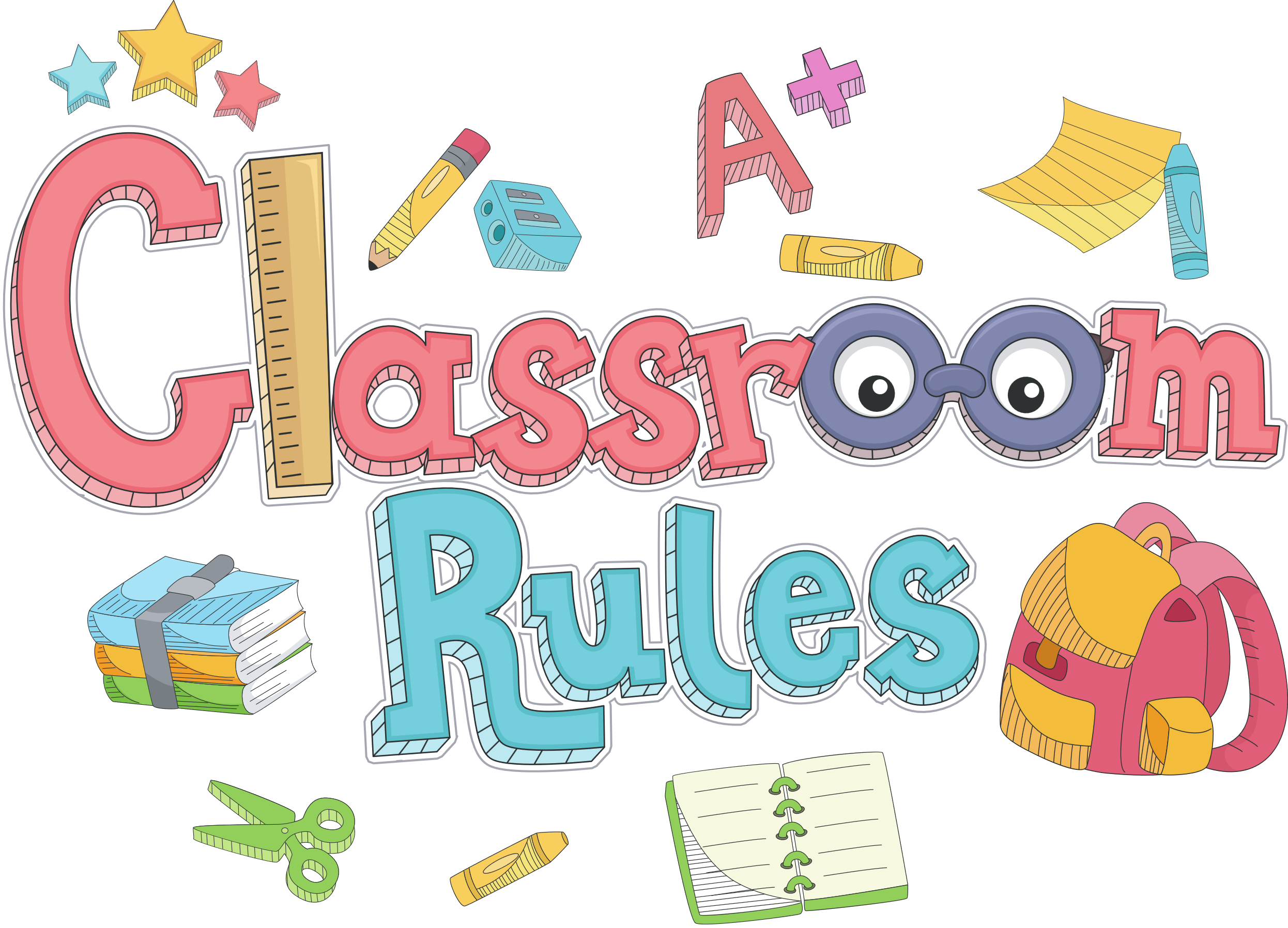 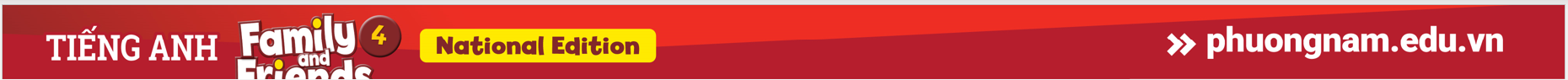 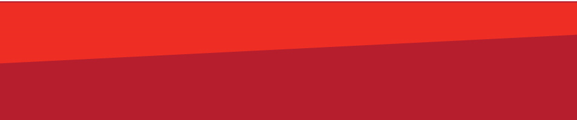 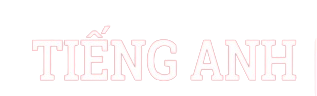 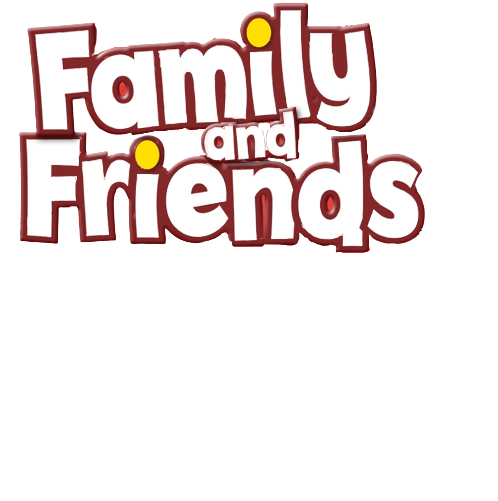 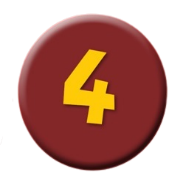 Game: 
TALK ABOUT WHERE YOU WERE YESTERDAY!
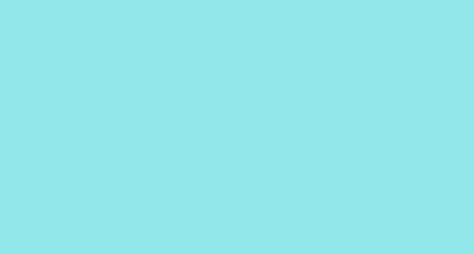 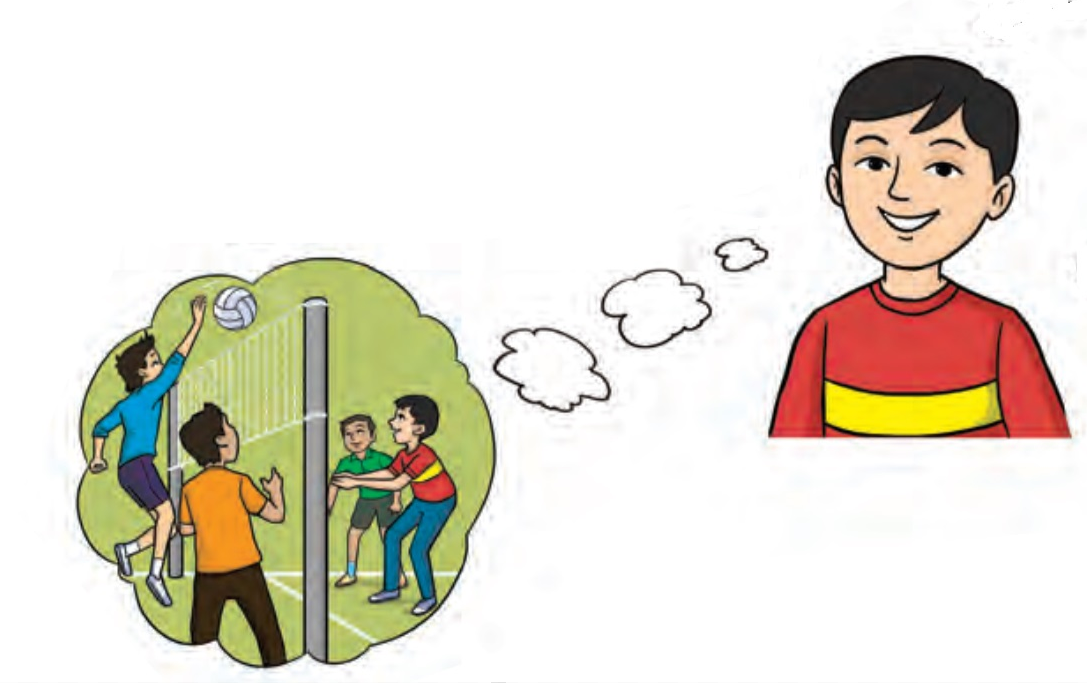 Yesterday I was at school with my friends.
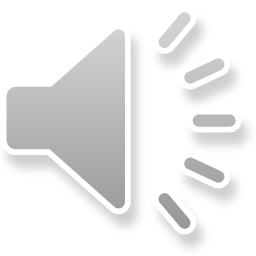 [Speaker Notes: *  Mingle: Talk about where you were yesterday.
Play music, children move around to tell each other where they were yesterday, following the pattern in the speech bubble.]
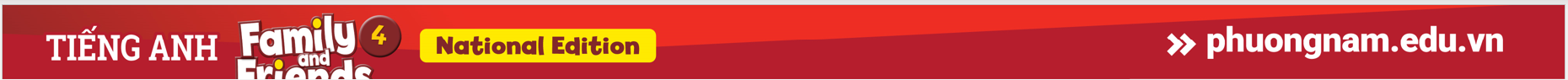 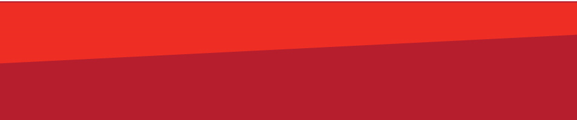 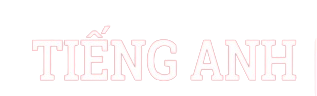 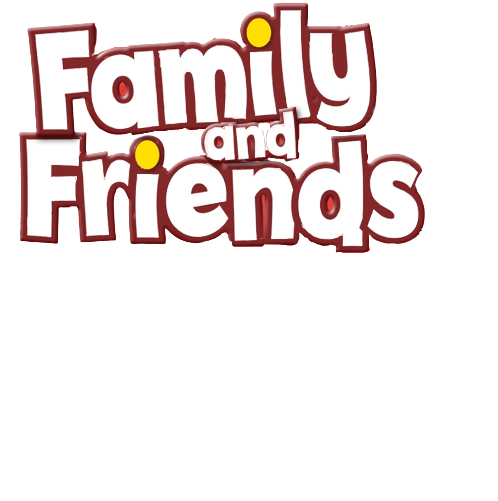 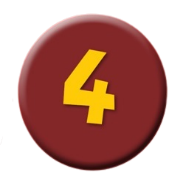 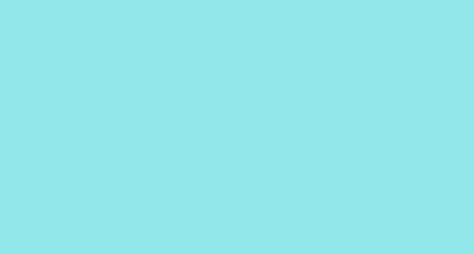 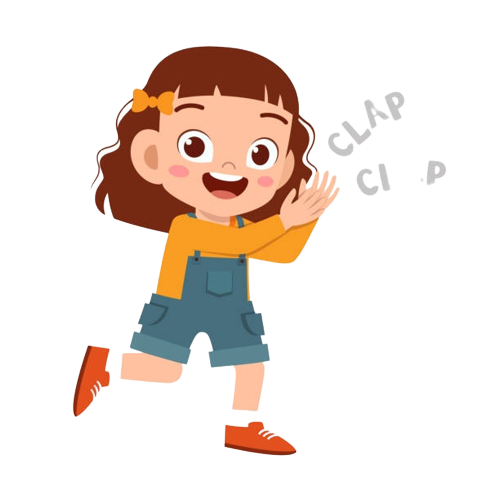 Good job!
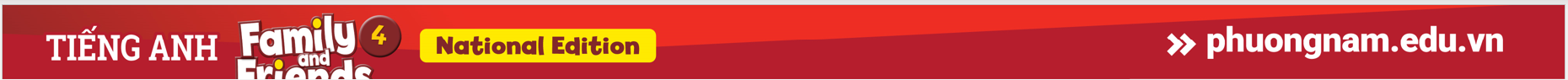 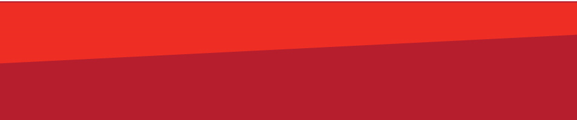 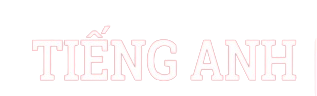 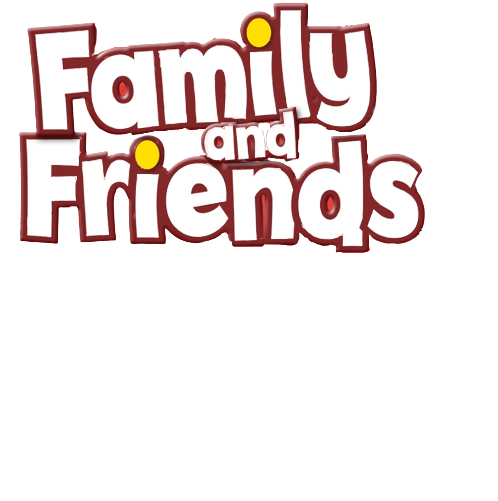 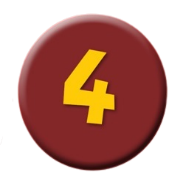 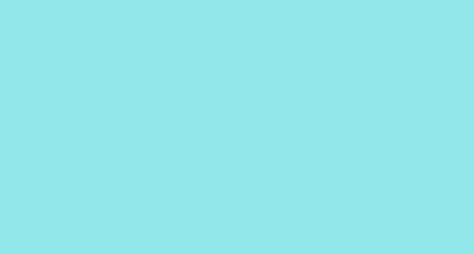 Let’s write! 
AN ARTICLE for YOUR ENGLISH CORNER
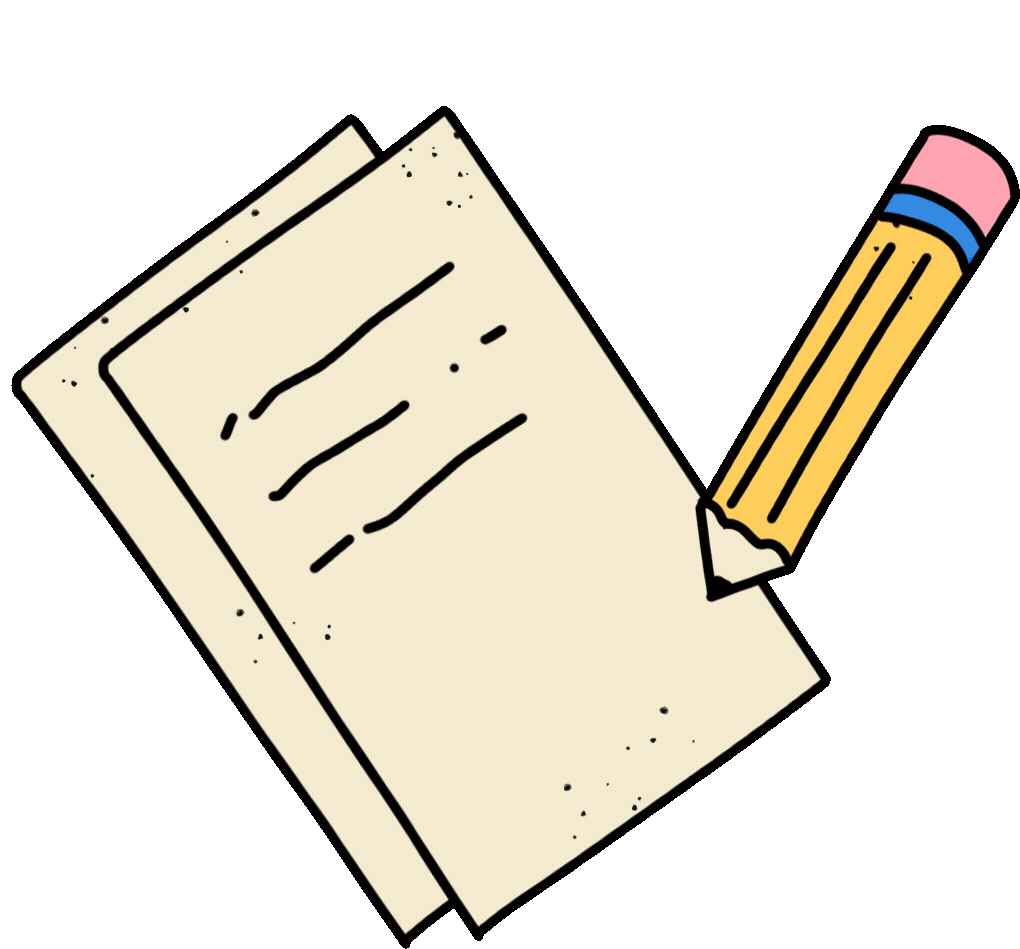 [Speaker Notes: * Write a party invite to a friend. Give directions. Look at page 86 to help you.
Tell the children that they are going to write a party invite to a friend.]
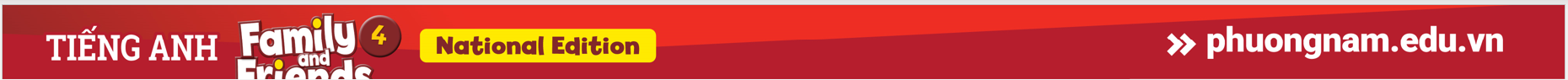 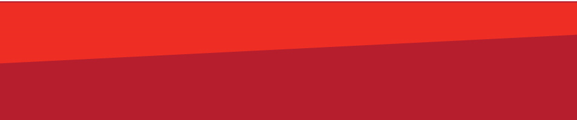 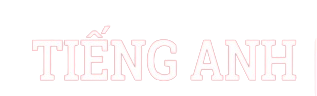 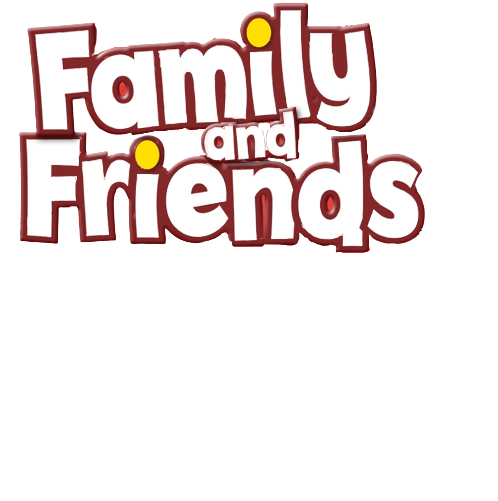 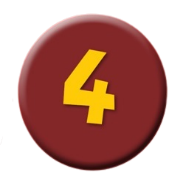 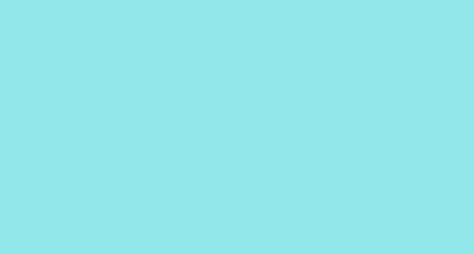 Let’s think!
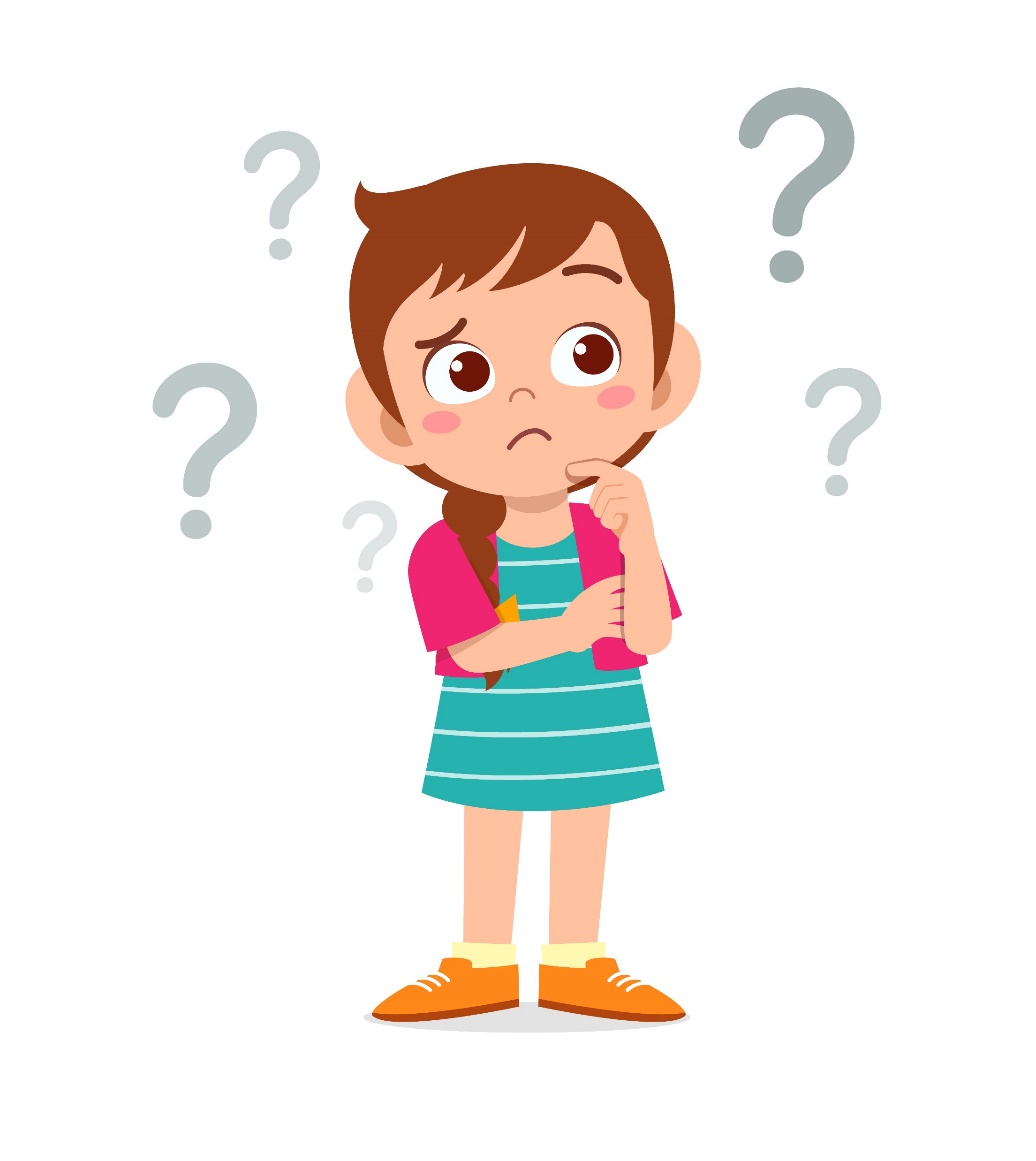 Where were you last weekend?
1-minute THINKING time
[Speaker Notes: * Write an article about where you were last weekend. You can start with the example.
Children think about where they were last weekend in 1 minute. 
In pairs, talk about it.]
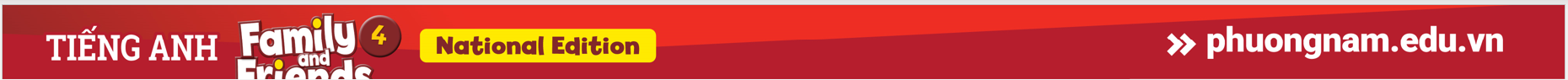 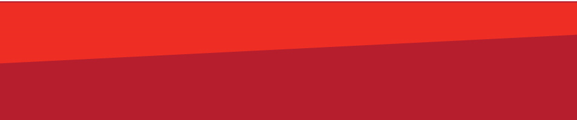 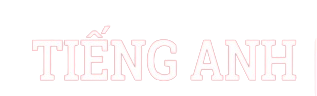 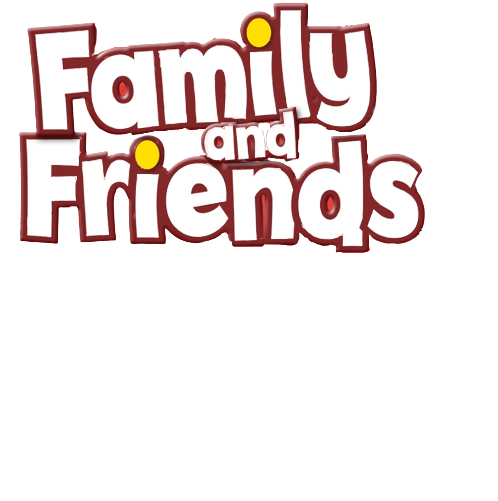 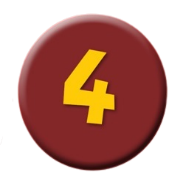 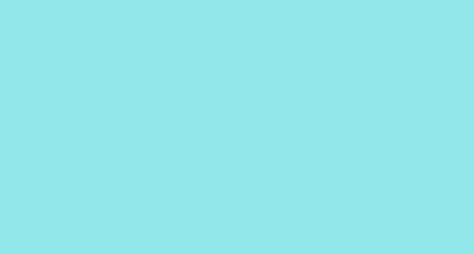 Let’s write!
Last Saturday, I was at soccer class with my friends. It was fun.
Last Sunday, ...............................
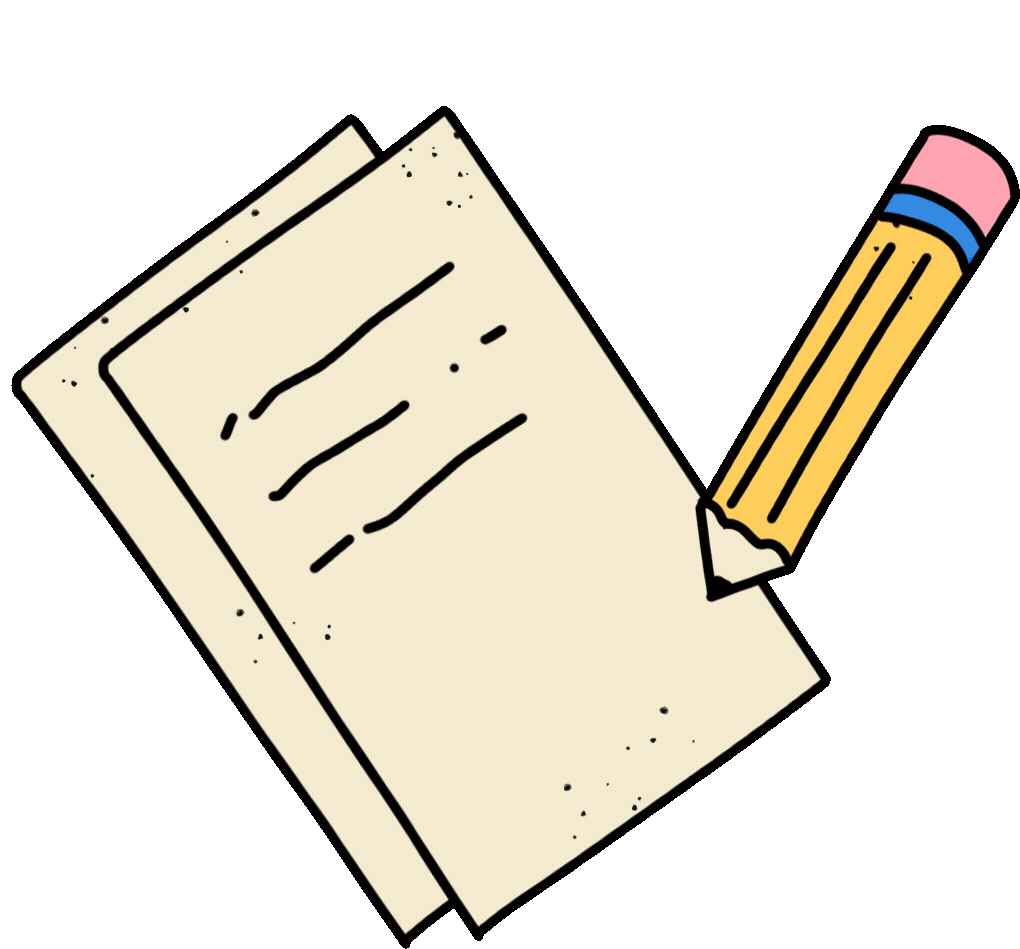 [Speaker Notes: Write the first sentence on the board.
Ask who also was at soccer class last Saturday. If any child says they were, ask them if it was fun. 
Identify children who didn’t play soccer last Saturday and ask Where were you? Who was with you? What was the weather like? Was it fun?]
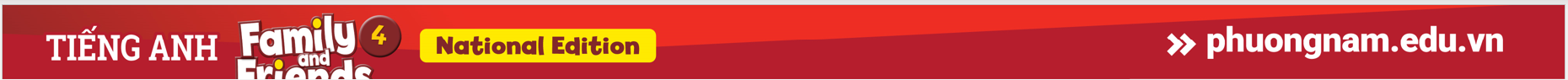 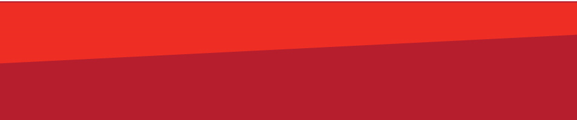 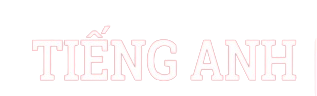 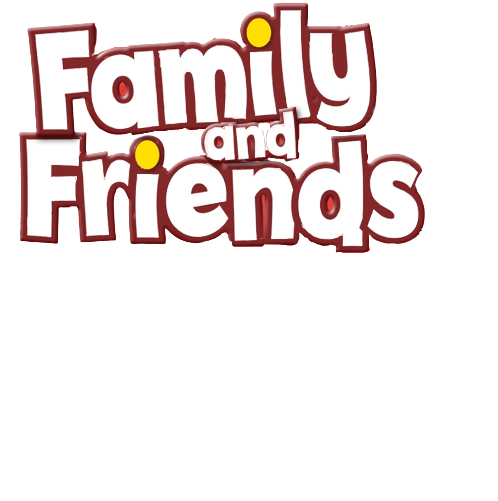 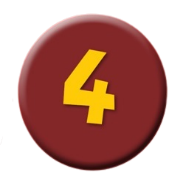 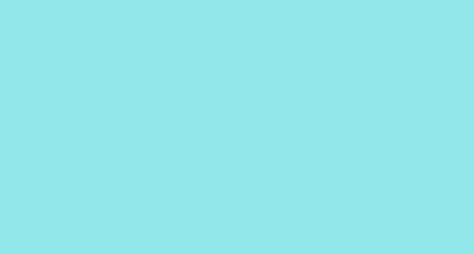 Let’s write! 
AN ARTICLE for YOUR ENGLISH CORNER
Last Saturday, I was at soccer class with my friends. It was fun.
Last Sunday, ...............................
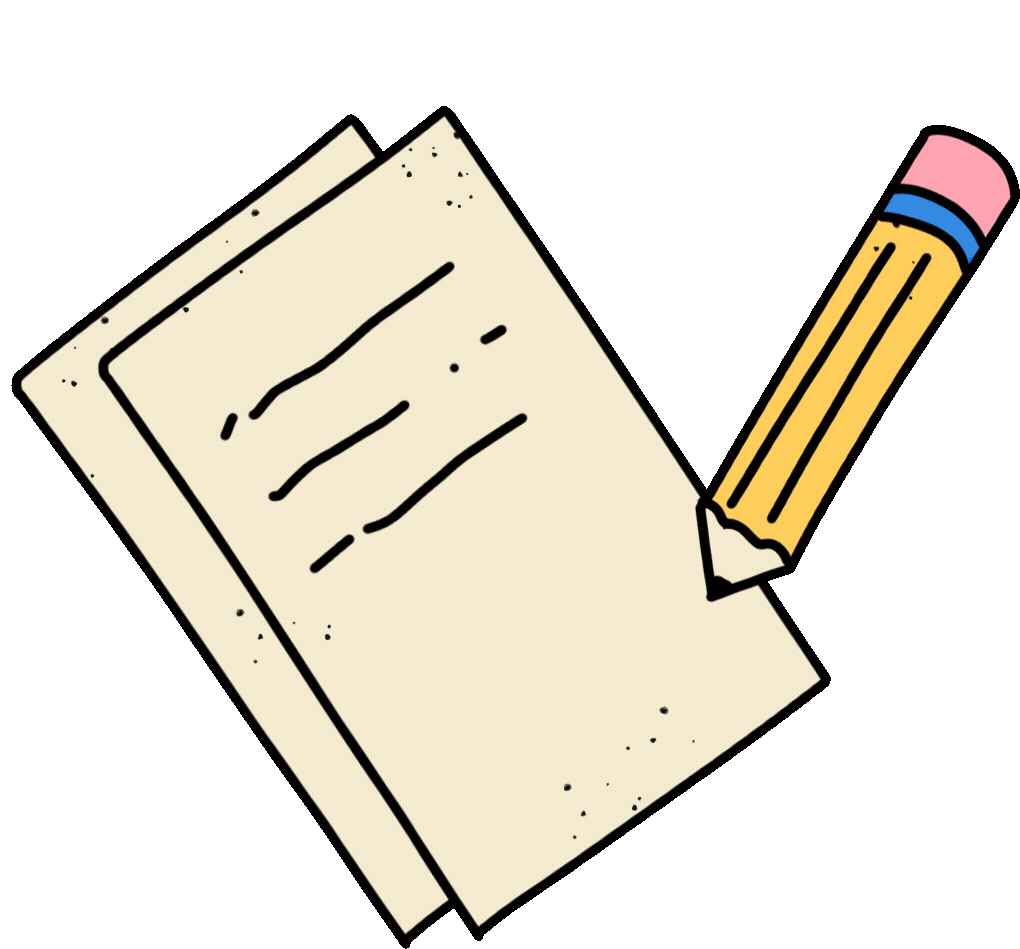 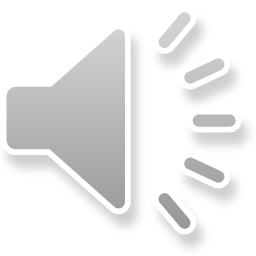 [Speaker Notes: Encourage the children to write true, complete sentences in their notebooks.]
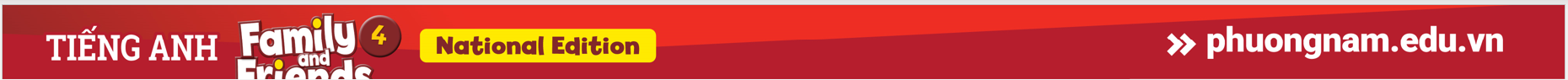 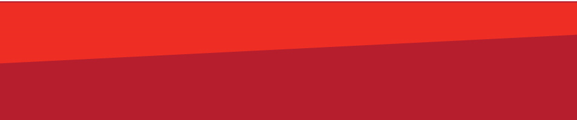 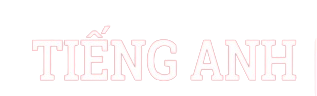 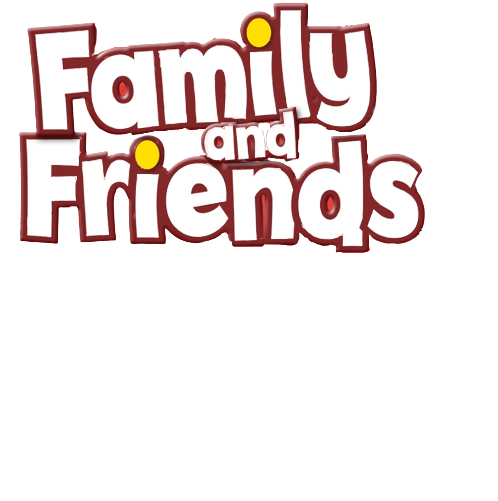 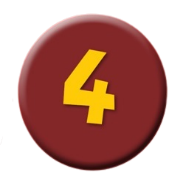 Work in Pairs.
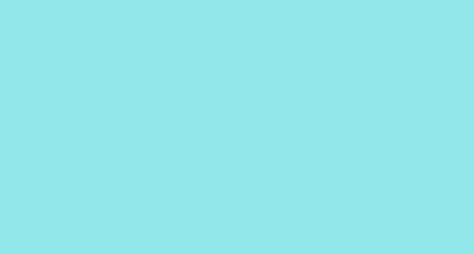 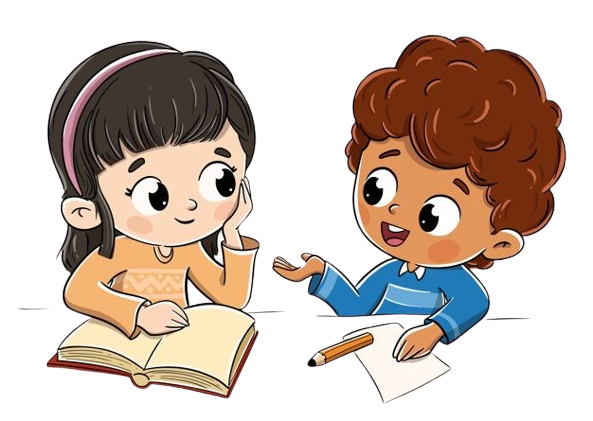 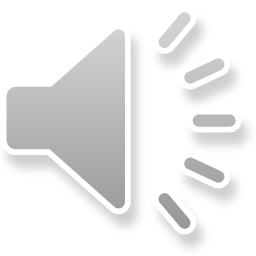 [Speaker Notes: When they have finished, the children read their sentences to a partner and compare what they have written.]
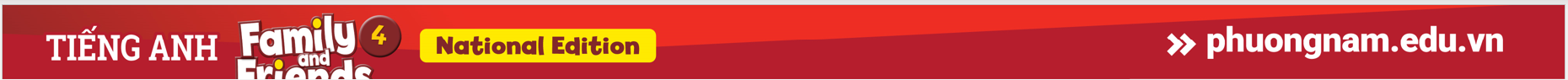 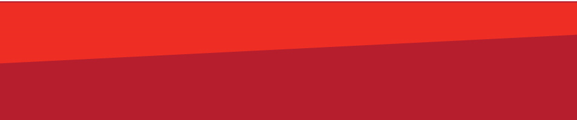 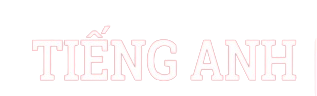 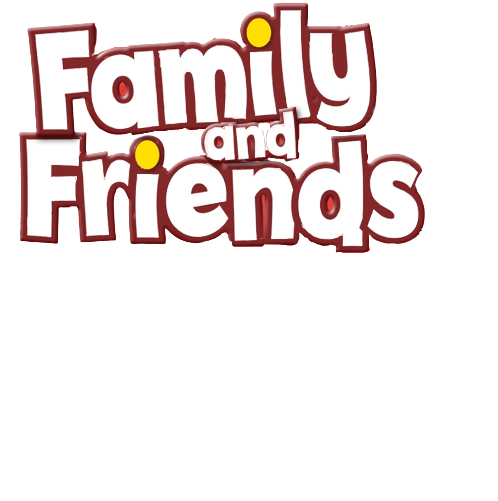 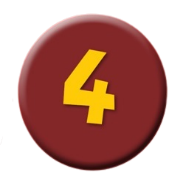 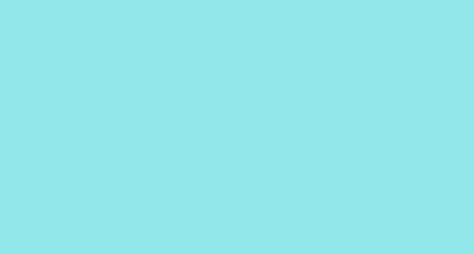 Let’s talk!
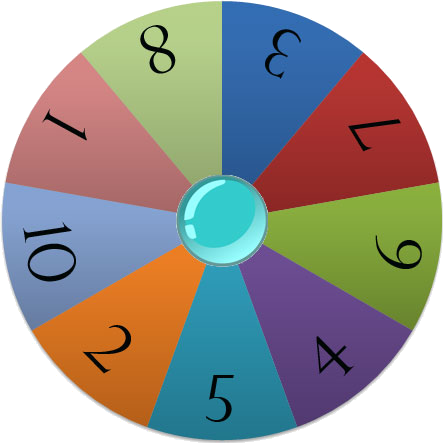 Start
[Speaker Notes: Number children from number 1 to 10. 
Click START to spin the wheel. 
The children with that number will talk about their writing.]
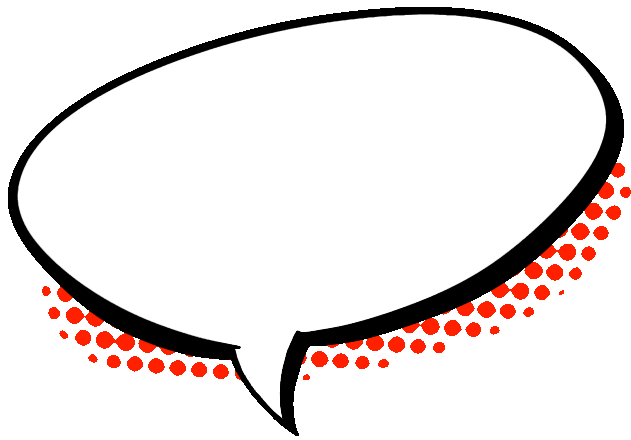 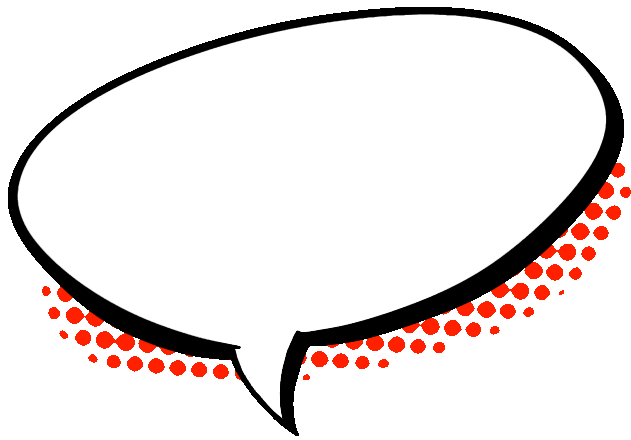 Quiz Bee
?
?
Round 1
Round 2
Round 3
True 
or False
Multiple Choice
Problem Solving
Round 1
Question No. 1
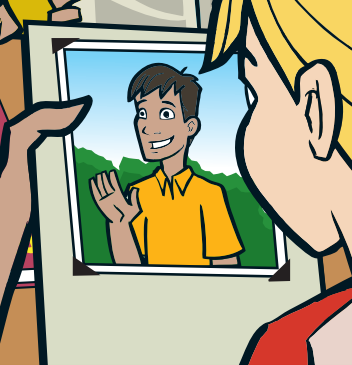 Dad was old.
TRUE
FALSE
Answer
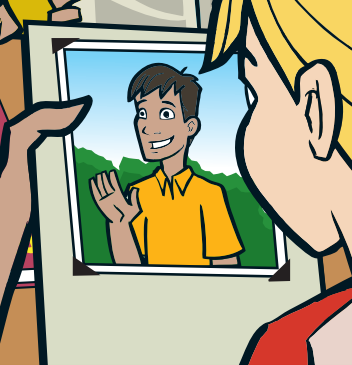 Dad was old.
TRUE
FALSE
Question No. 2
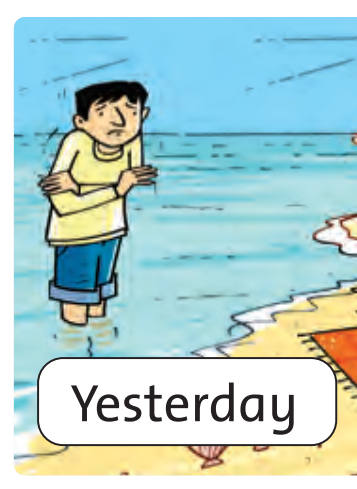 Yesterday he was at the beach. 
He was very cold.
TRUE
FALSE
Answer
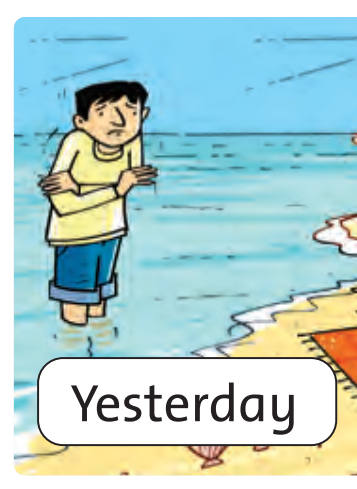 Yesterday he was at the beach. 
He was very cold.
TRUE
FALSE
Question No. 3
They were young.
TRUE
FALSE
Answer
They were young.
TRUE
FALSE
Round 2
Question No. 1
A. He was hungry.
B. He was thirsty.
C. He was full.
D. He was happy.
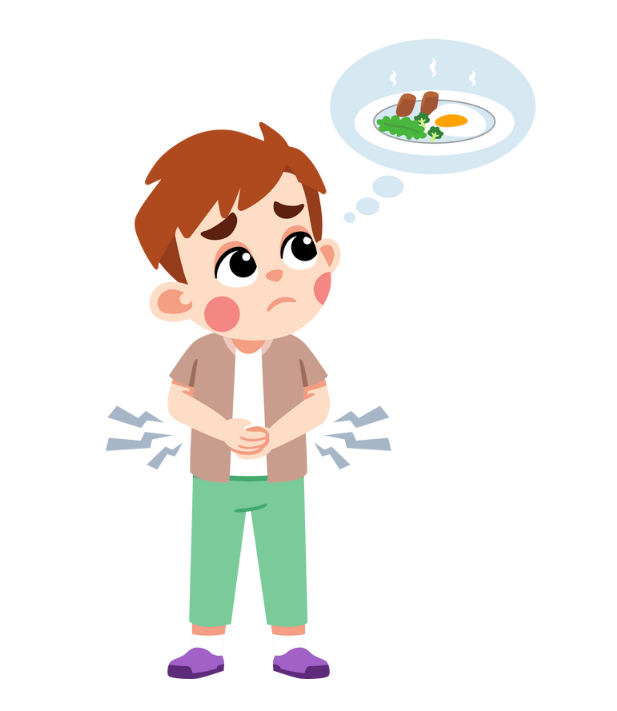 Answer
A. He was hungry.
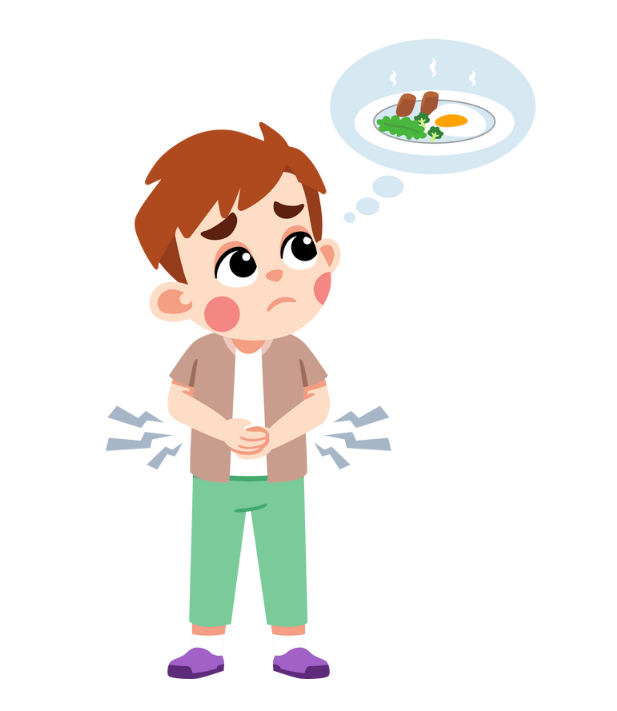 B. He was thirsty.
C. He was full.
D. He was happy.
Question No. 2
A. was
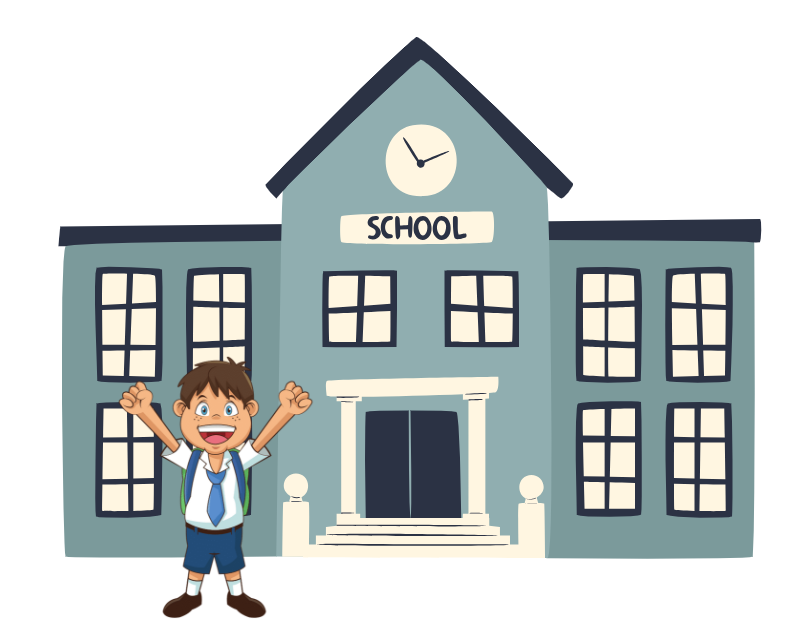 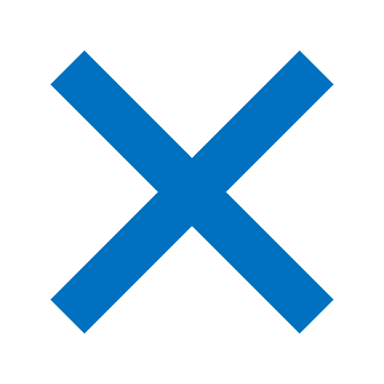 B. were
C. weren’t
D. wasn’t
Answer
A. was
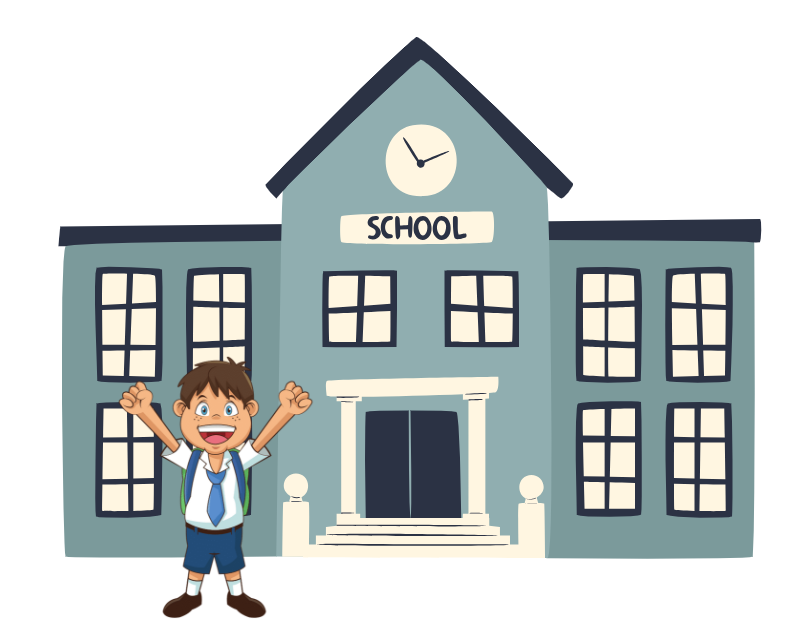 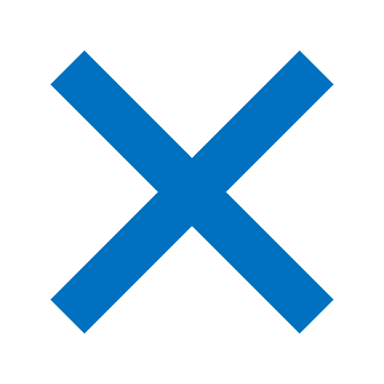 B. were
C. weren’t
D. wasn’t
Question No. 3
A. was
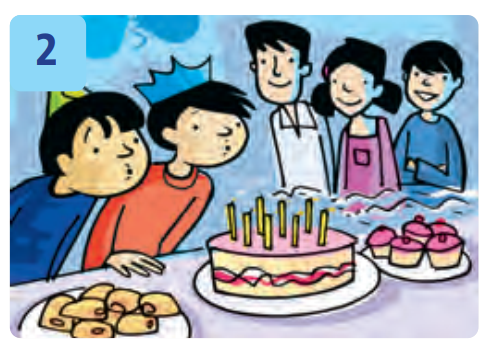 B. were
They ..... at a party.
C. weren’t
D. wasn’t
Answer
A. was
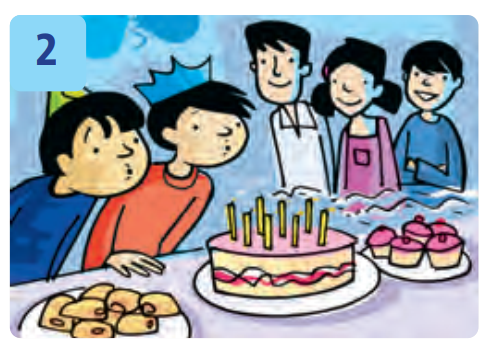 B. were
They ..... at a party.
C. weren’t
D. wasn’t
Round 3
Question No. 1
Where was the boy yesterday?
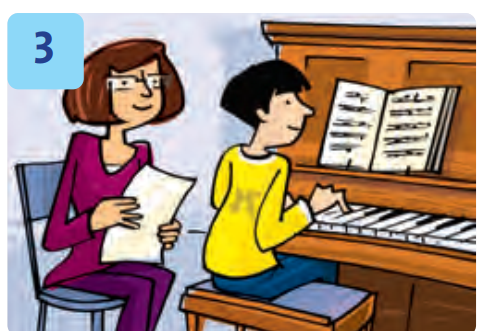 Answer
He was at piano class.
Where was the boy yesterday?
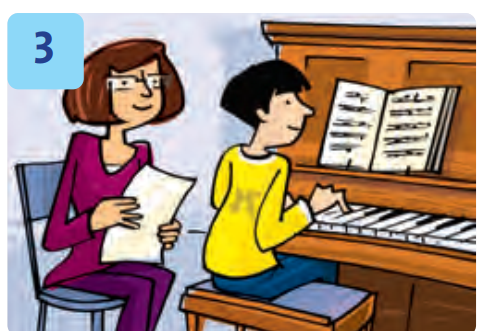 Question No. 2
Where was the vet last night?
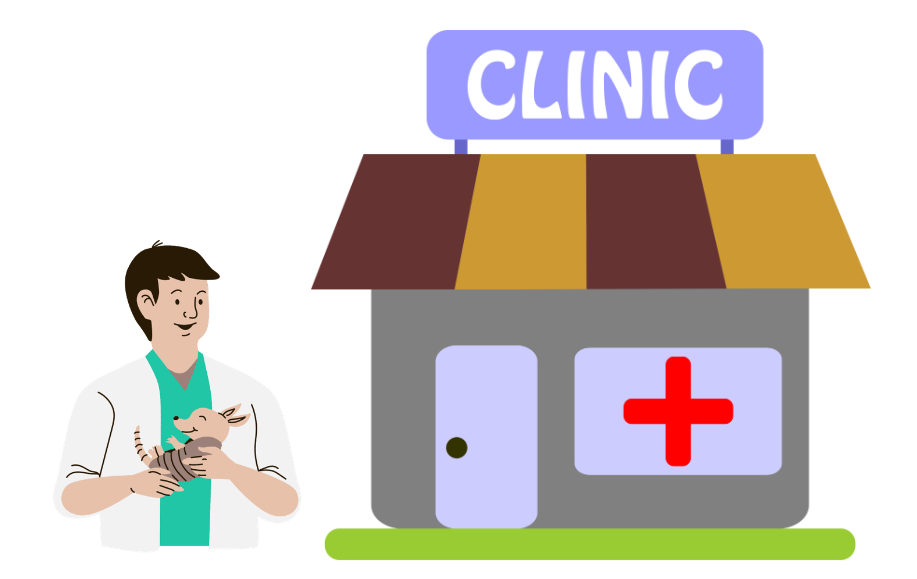 Answer
He was at the clinic.
Where was the vet last night?
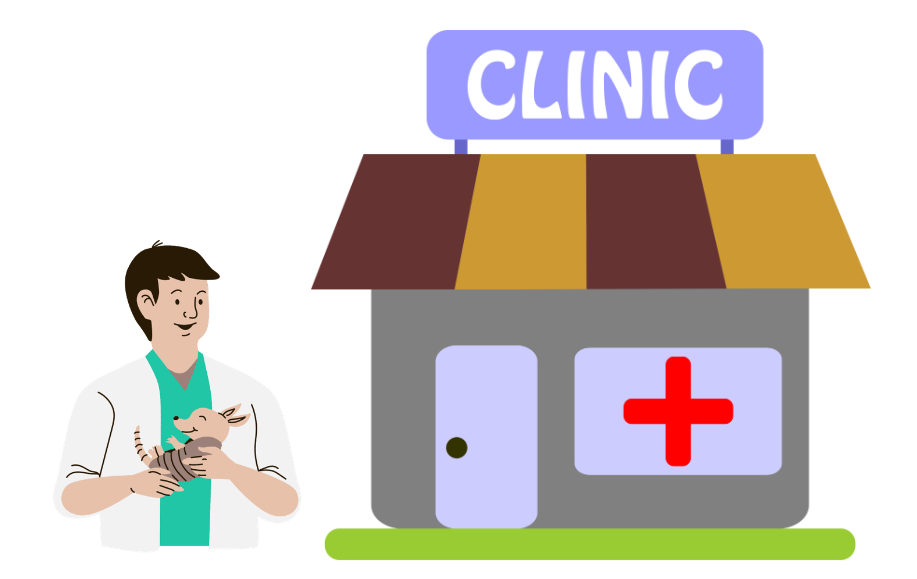 Congratulations!
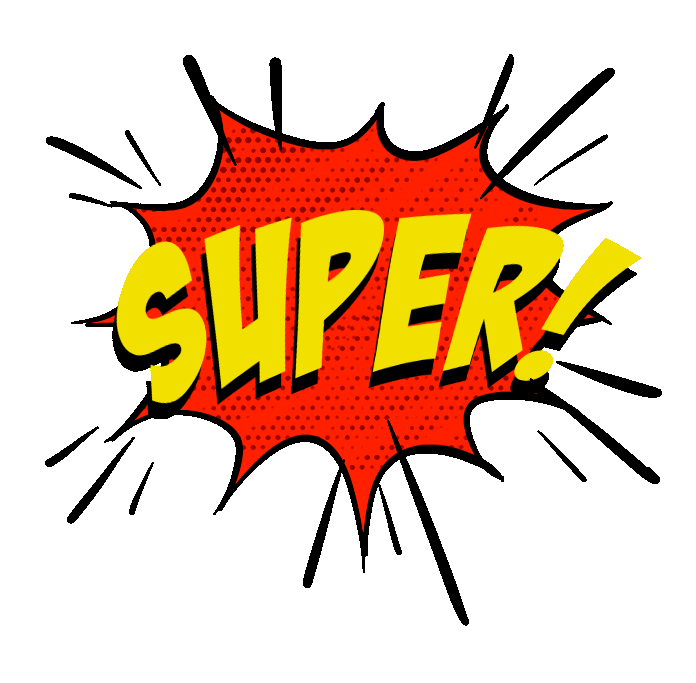 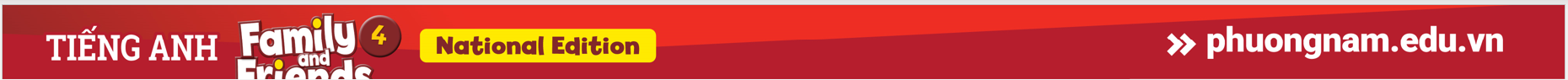 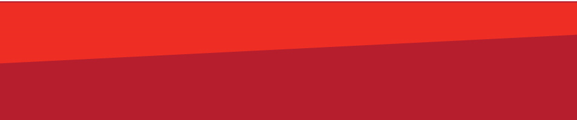 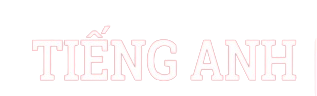 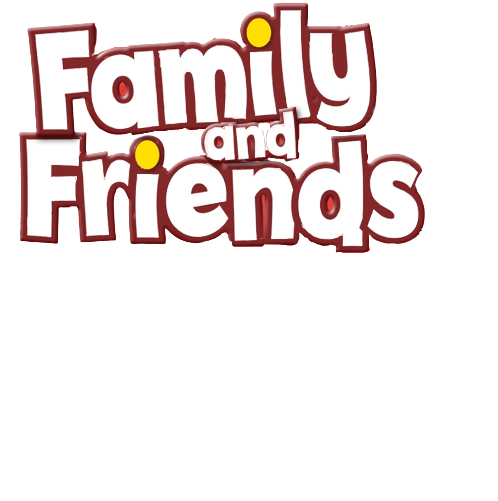 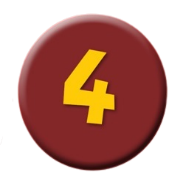 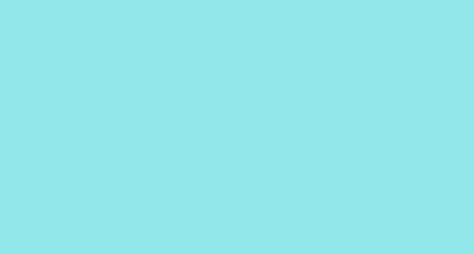 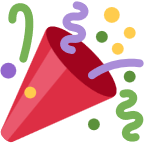 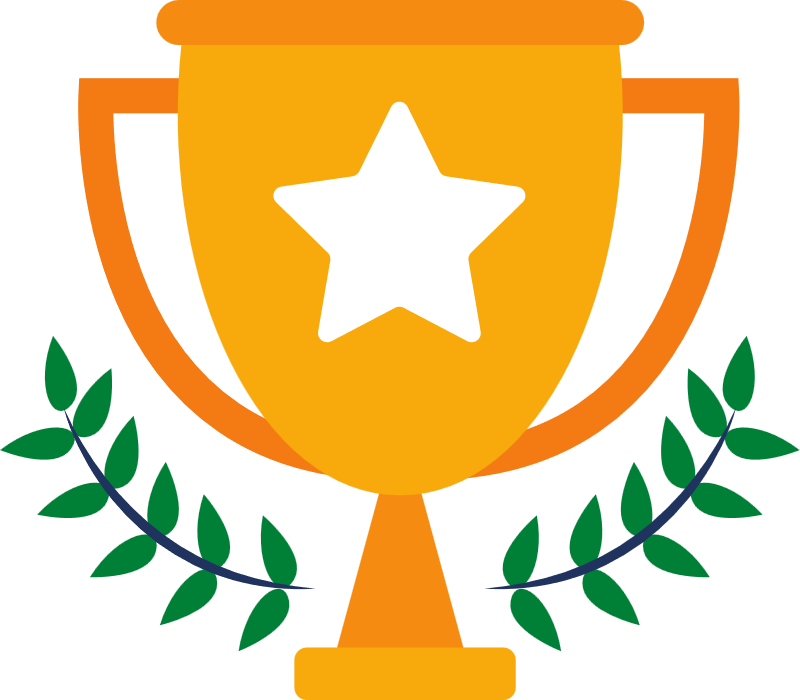 Our Winners!
Julie
Peter
Eric
[Speaker Notes: Replace photos and names with your students’ information.]
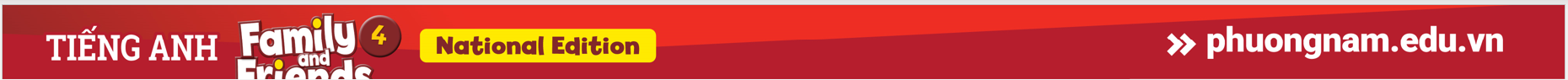 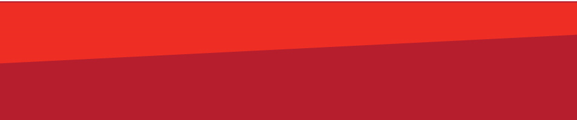 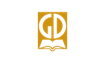 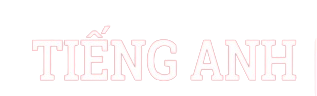 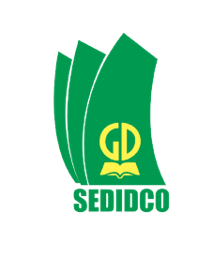 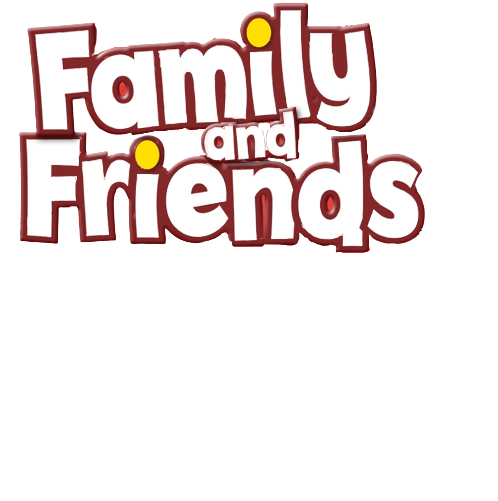 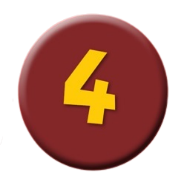 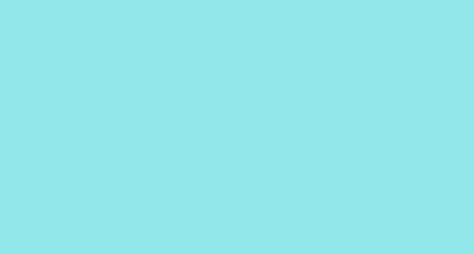 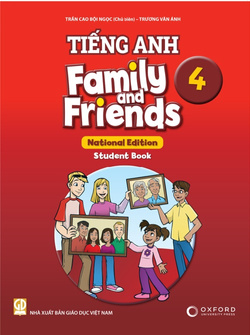 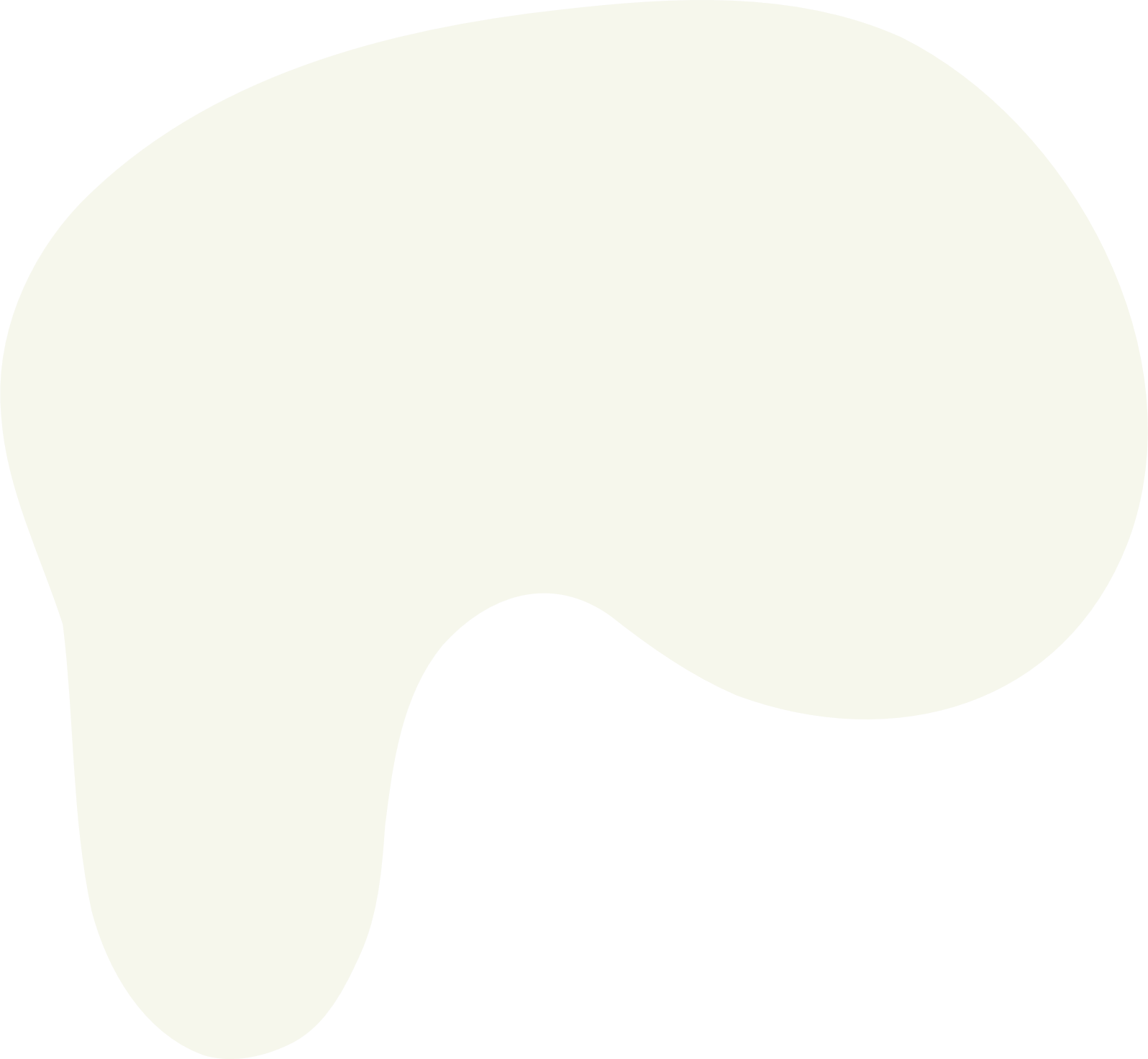 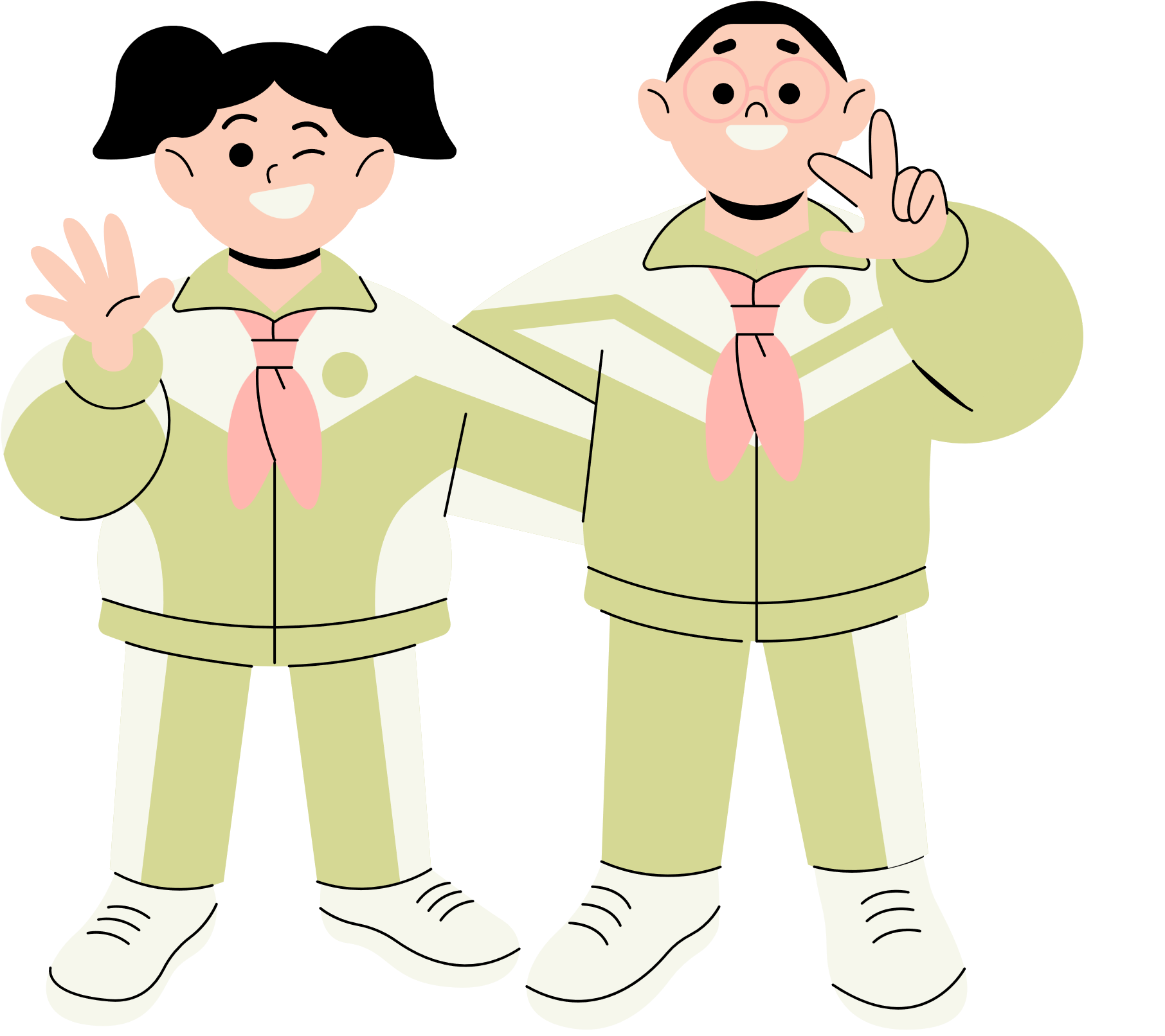 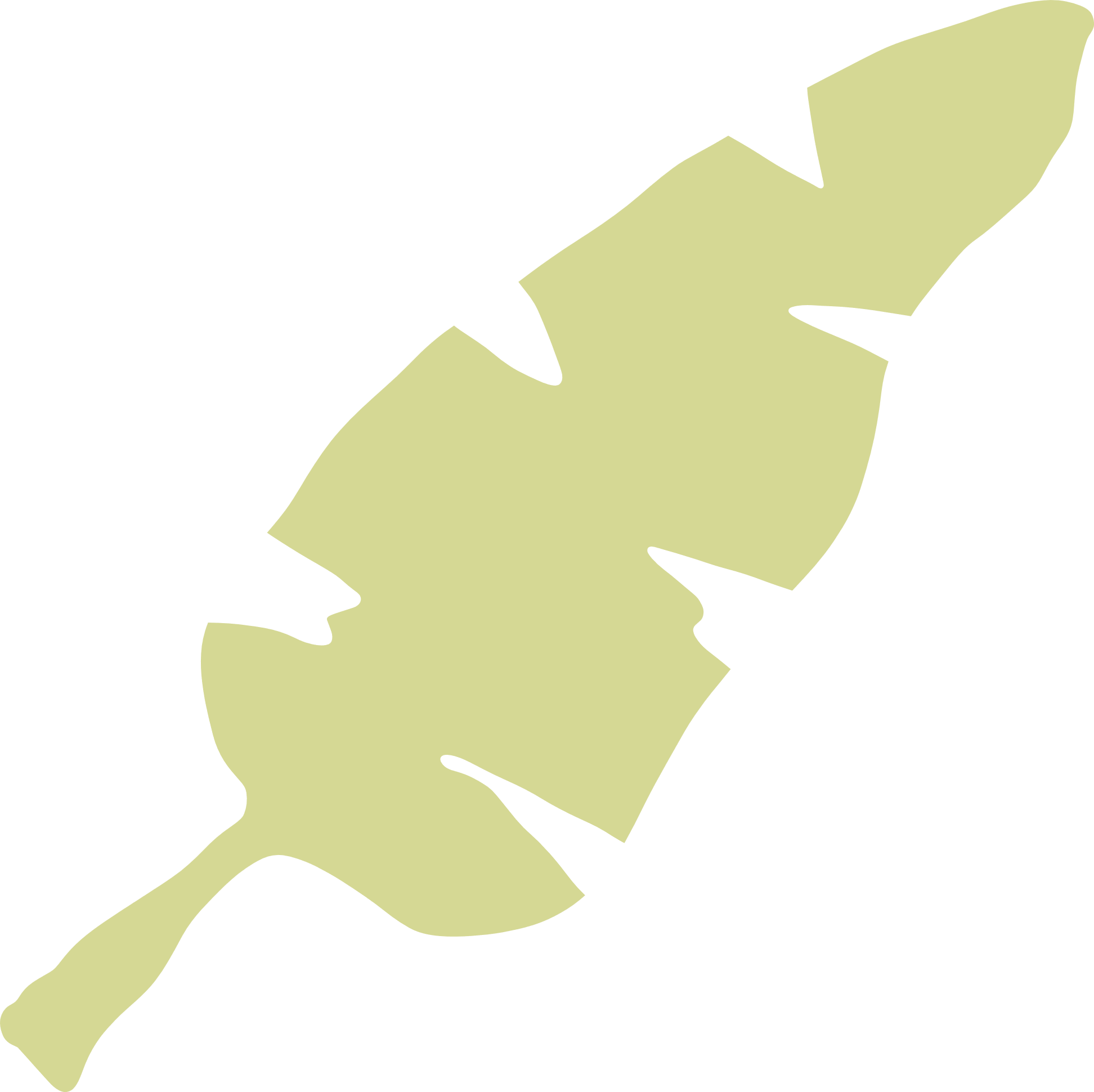 Thank You!
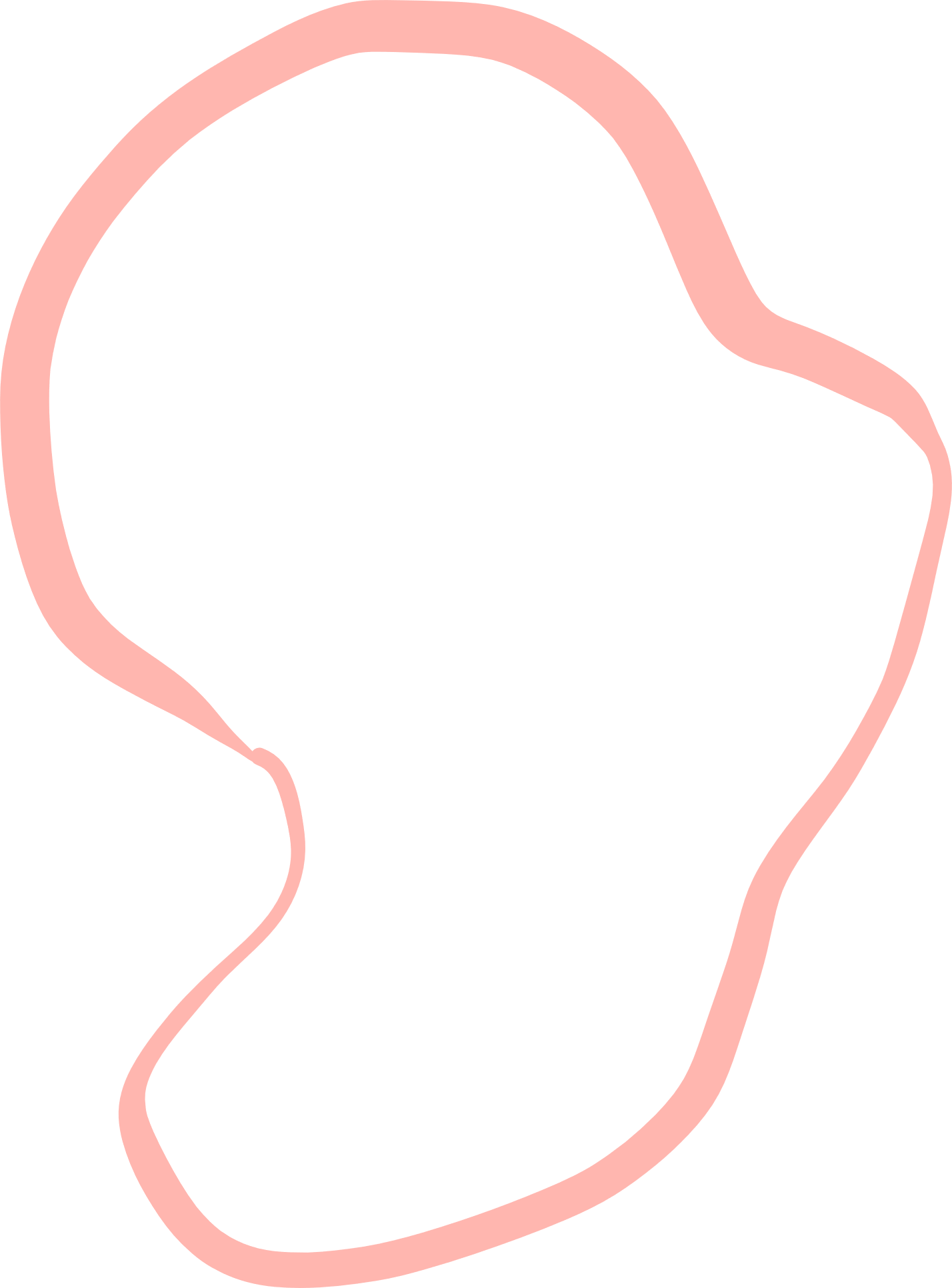 See You Next Time!
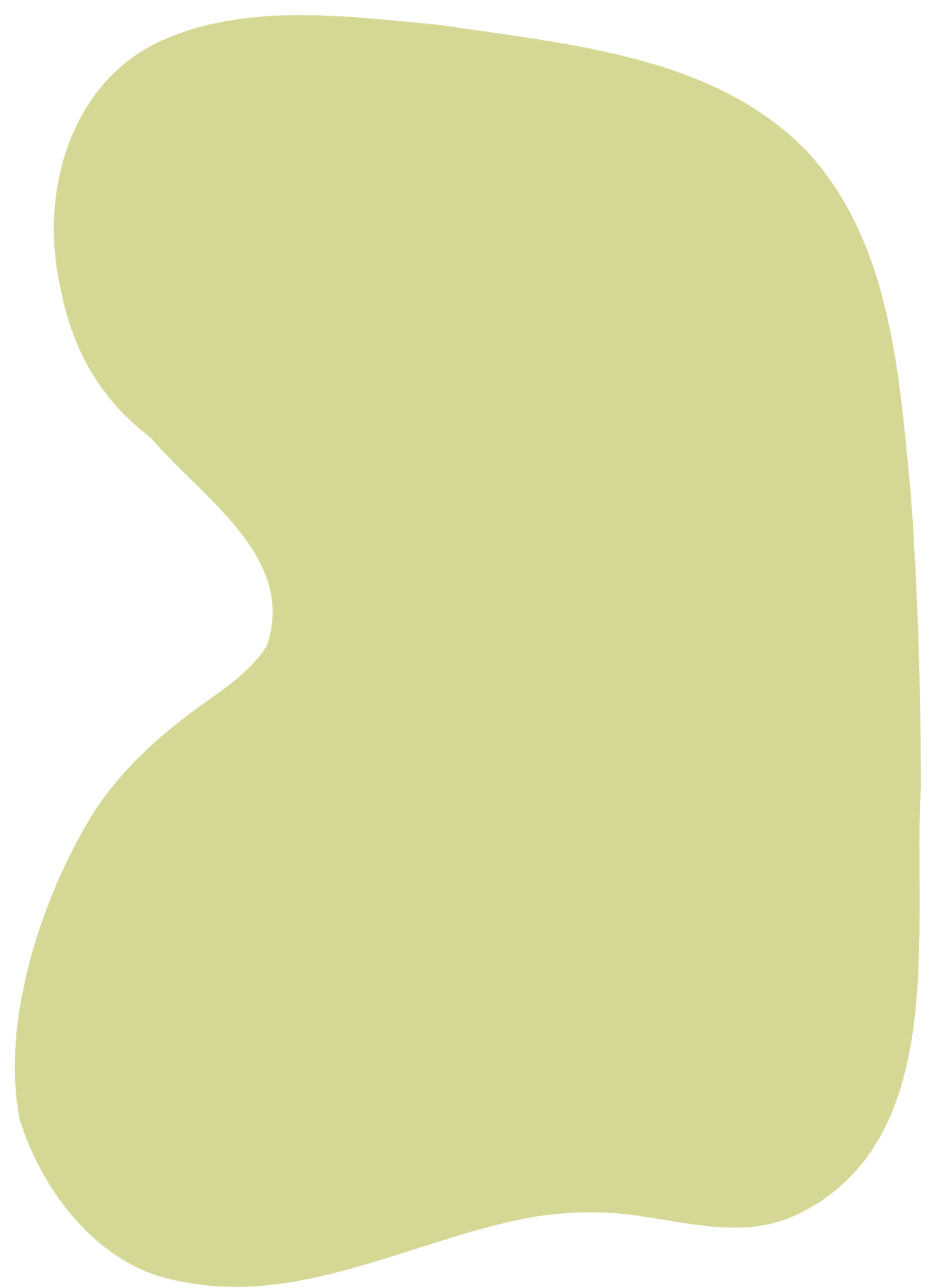 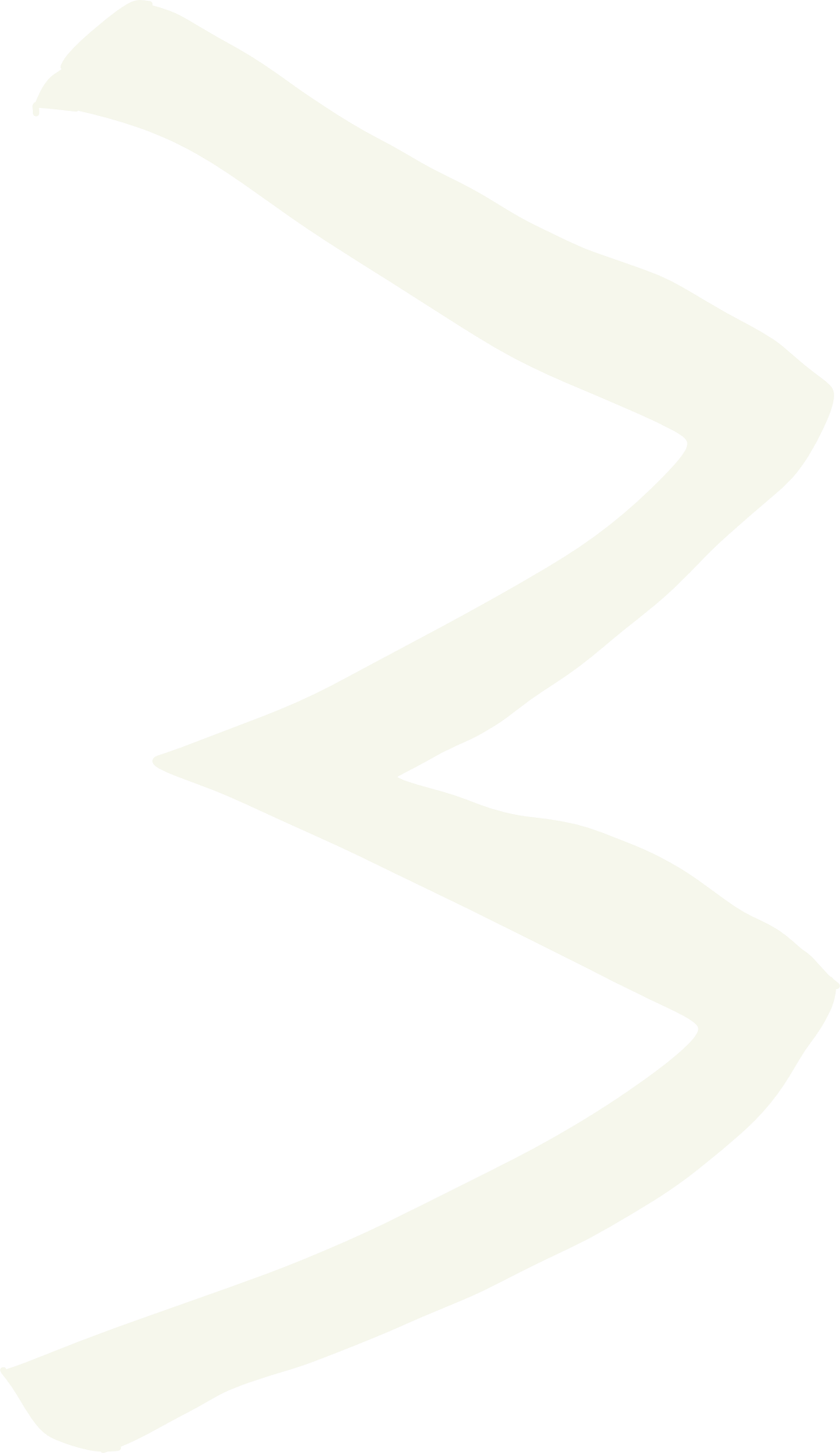 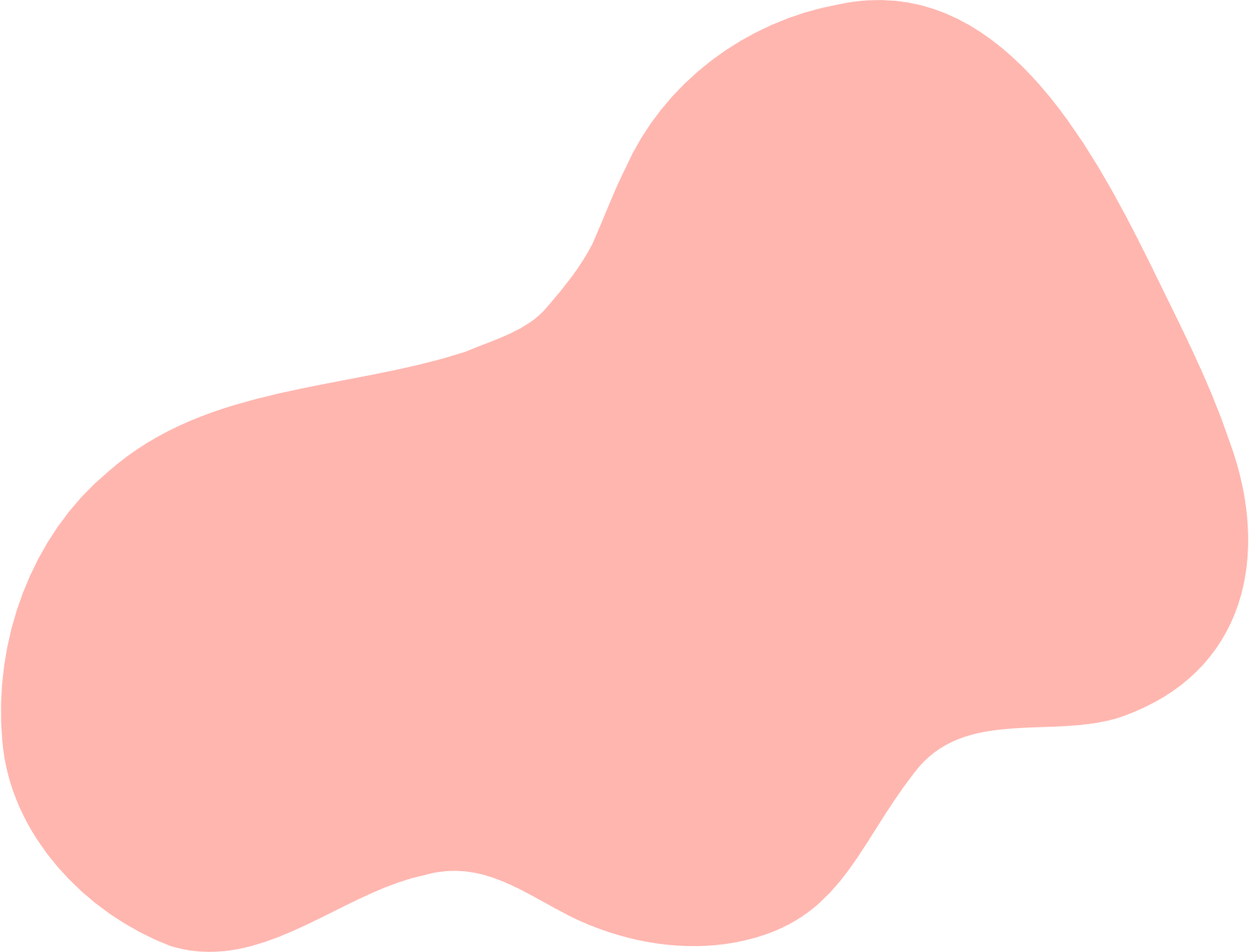 [Speaker Notes: https://www.youtube.com/watch?v=SRyFiVeNjWs]